Agenda for today:Laser cavity design
Today we will use Lumerical FDTD to study a nanowire laser cavity
Review conditions for lasing in general laser cavity
Design and analysis of ZnO nanowire laser cavity
Review: basic laser concepts
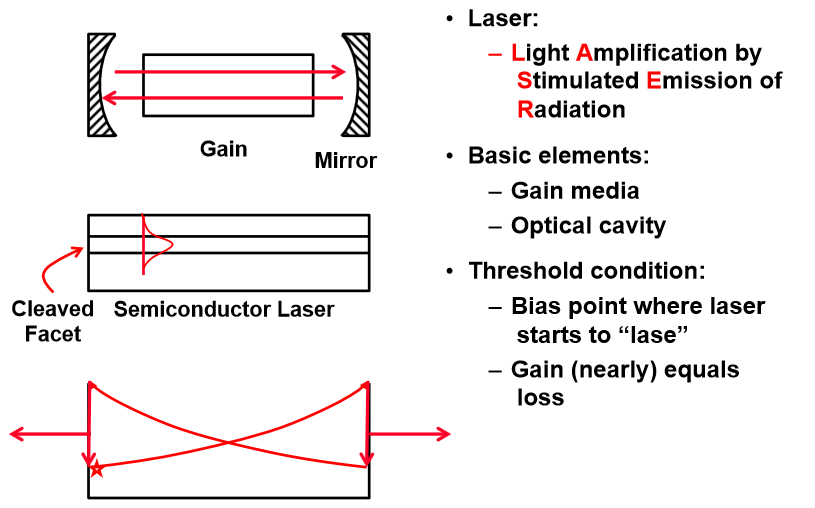 Review: basic laser concepts
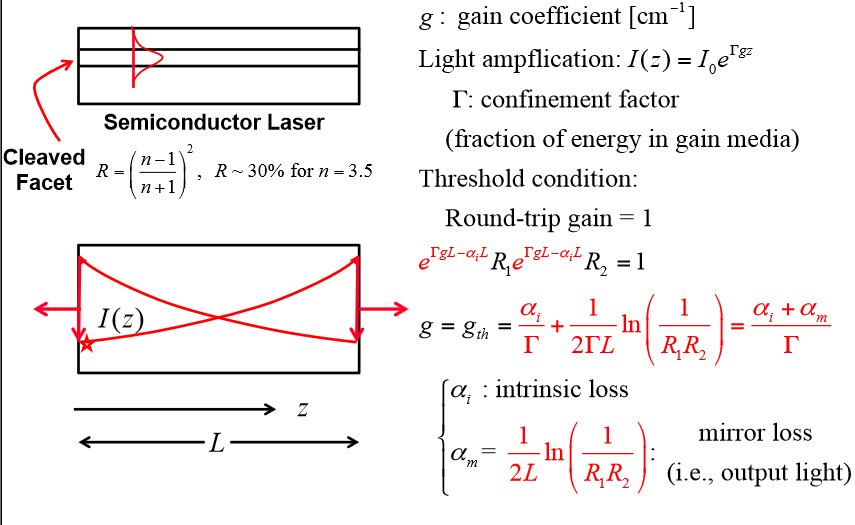 ZnO nanowire laser cavity
As an interesting case study, let’s examine a somewhat exotic laser cavity consisting of a ZnO nanowire laser cavity
“Bottom-up” fabricated ZnO nanowires grown on sapphire substrate
Cavity is formed by mirror between top facet and air and bottom facet and sapphire substrate
How much gain do we need to observe lasing in such a cavity?
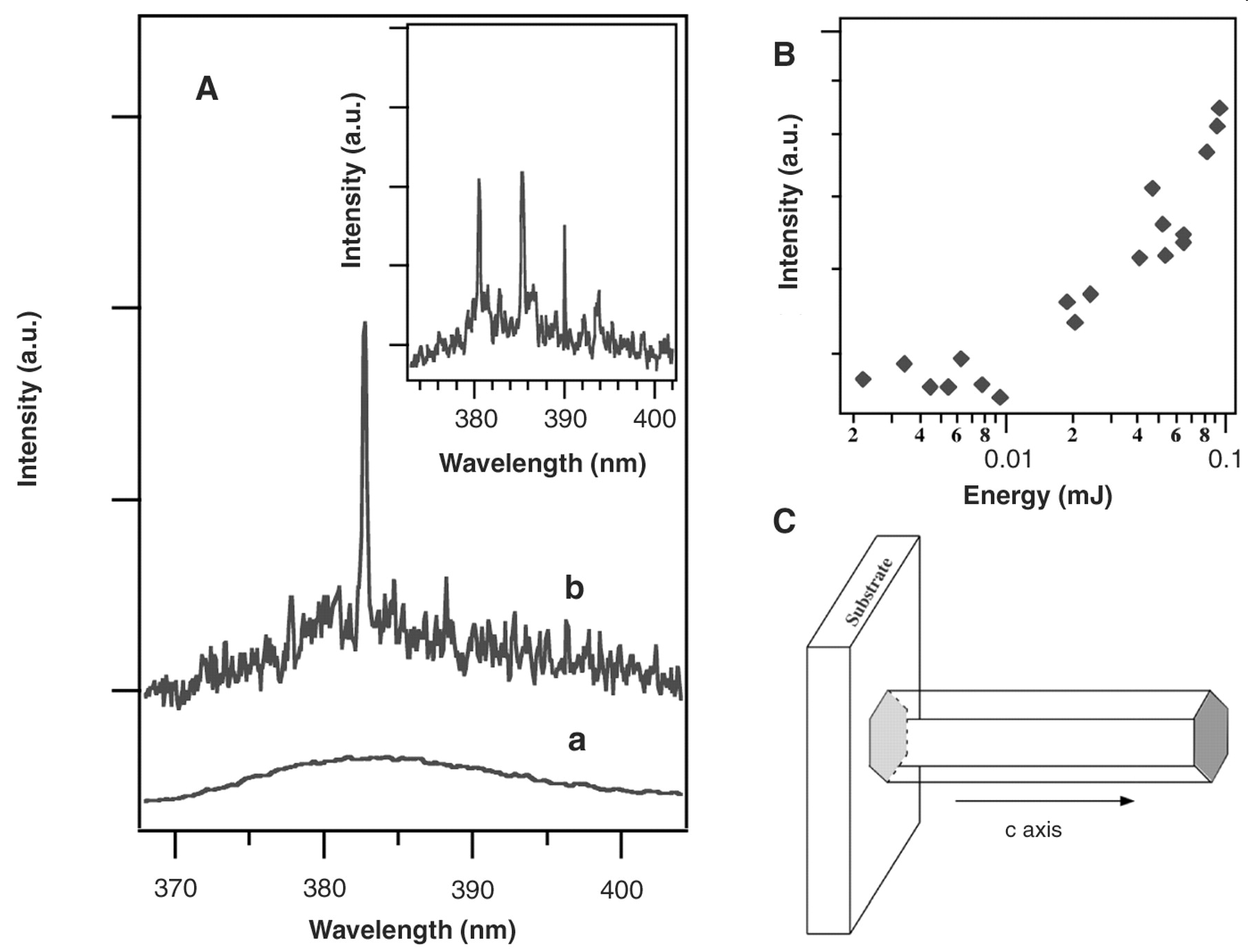 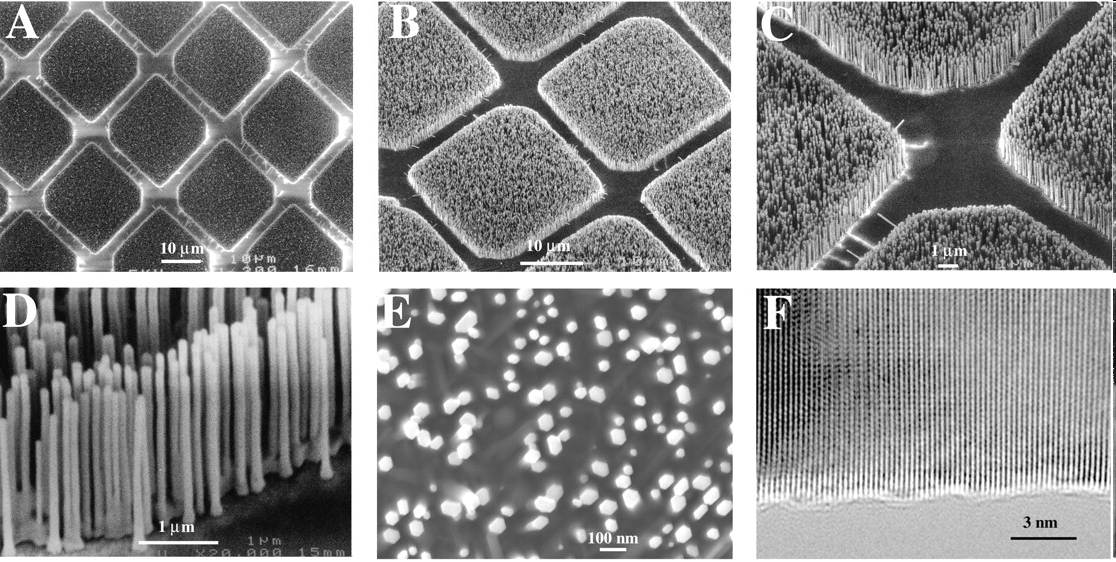 Huang, Michael H., et al. "Room-temperature ultraviolet nanowire nanolasers." Science 292.5523 (2001): 1897-1899.
Back-of-the envelope calculation of threshold gain for ZnO nanowire
Mirror #1
ZnO nanowire(n = 2.45)
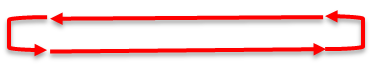 Mirror #2
Sapphire (n = 1.8)
Back-of-the envelope calculation of threshold gain for ZnO nanowire
Mirror #1
Assume nanowire length is 10 µm,
confinement factor is unity, and negligible
internal loss
ZnO nanowire(n = 2.45)
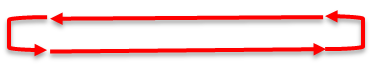 Mirror #2
Sapphire (n = 1.8)
(this is pretty high!)
Lumerical simulation
Let’s use Lumerical FDTD to get a more accurate value for the mirror reflectivity and confinement factor to determine the threshold gain
We could simulate the entire structure and determine the Q-factor to get the threshold gain however it’s faster to simply simulate the mirror reflectivity for each mirror and use the expression on the previous page
FDTD procedure
(3) Monitor reflected power with a field monitor
(1) Launch waveguide mode
(2) Guided mode will reflect off the mirror. Some light will radiate away but some will reflect in the backward direction
reflected light
radiated light
Mode source in FDTD
When running FDTD simulation we often want to excite a particular waveguide mode
This can be done using a mode source in Lumerical FDTD.
Guided mode source
Computational domain
PML
air
nanowire
Mode source
Power monitor
Movie monitor
Mode source
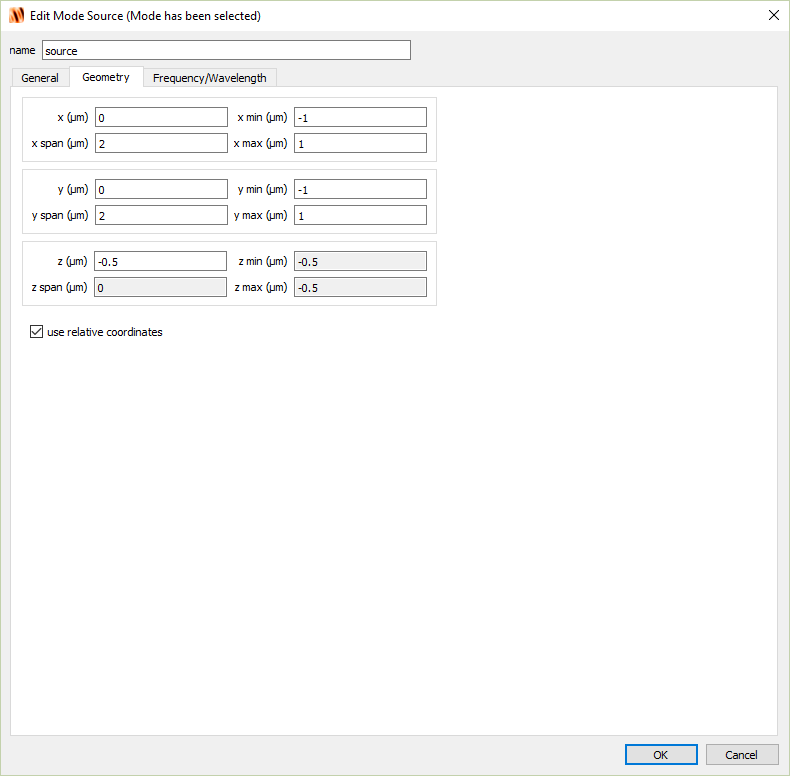 Mode source
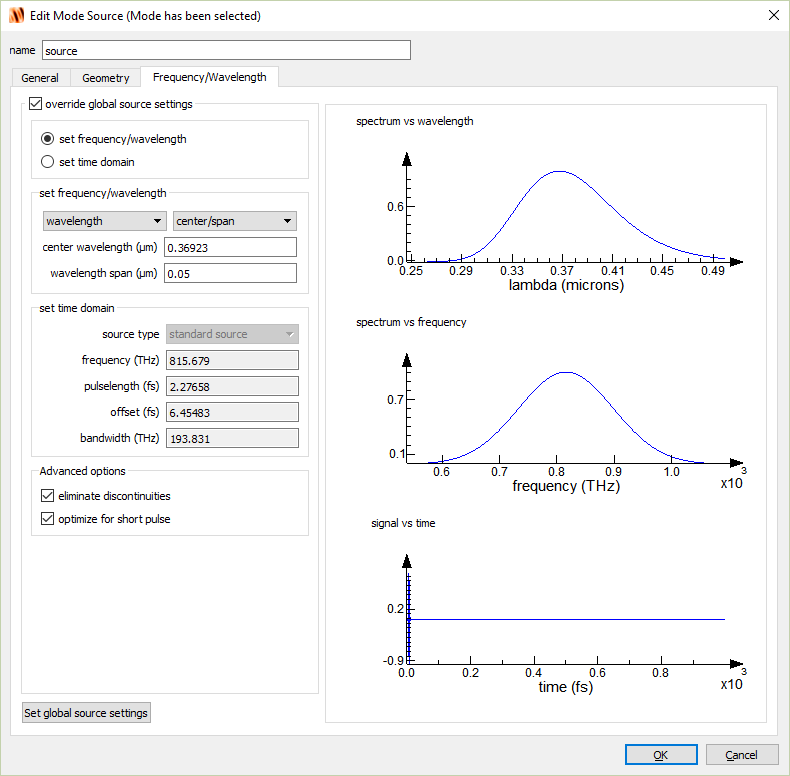 Mode source
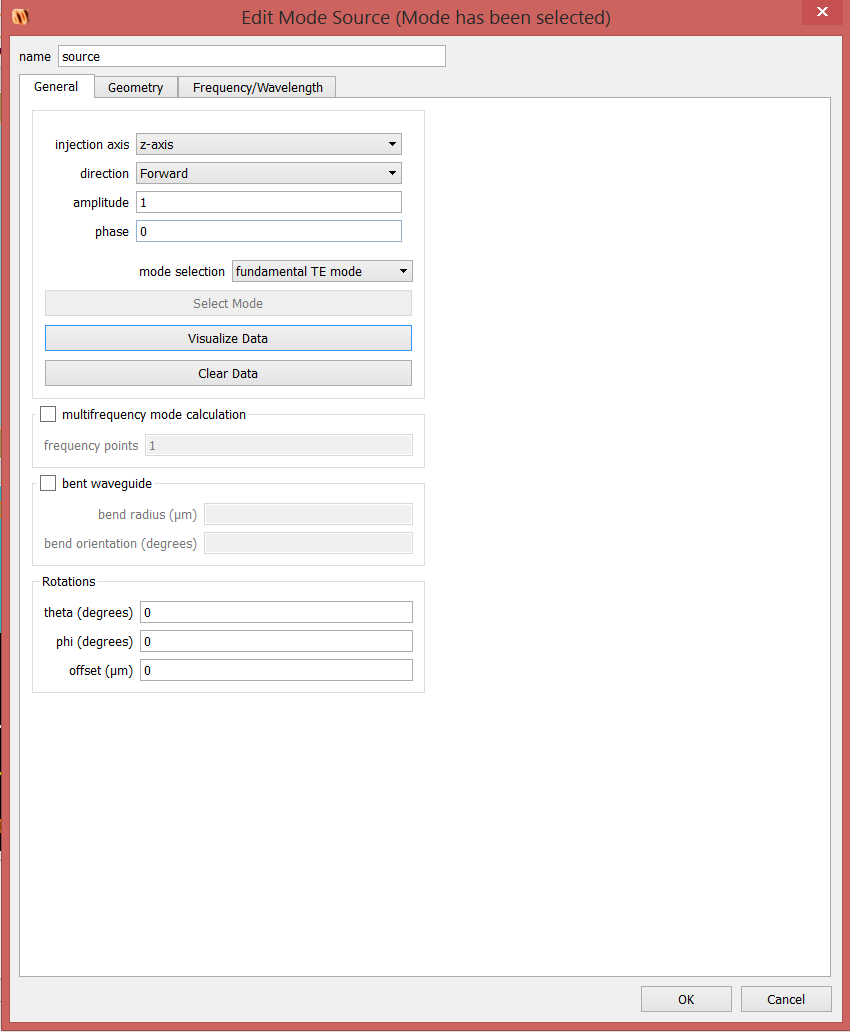 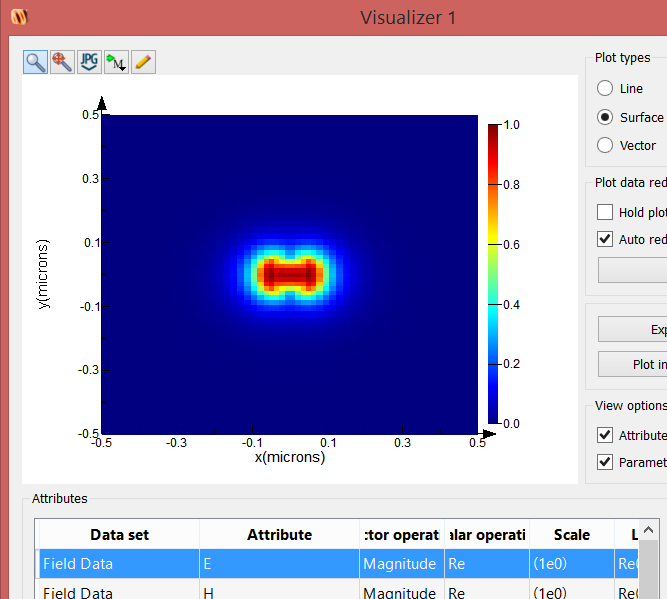 Power monitor
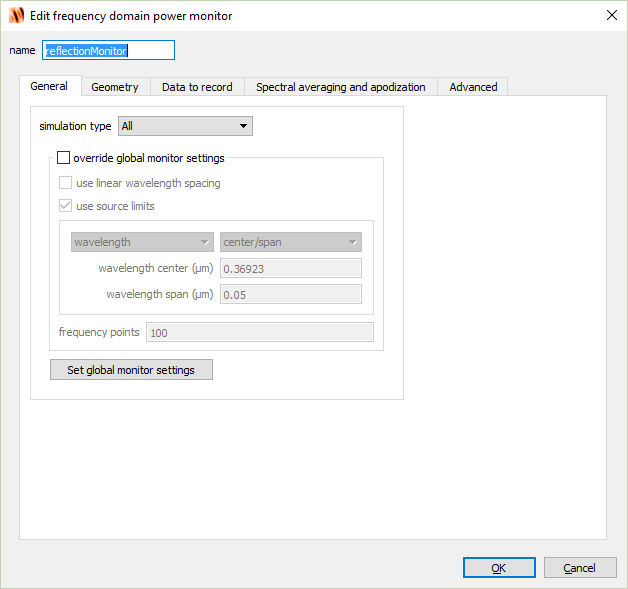 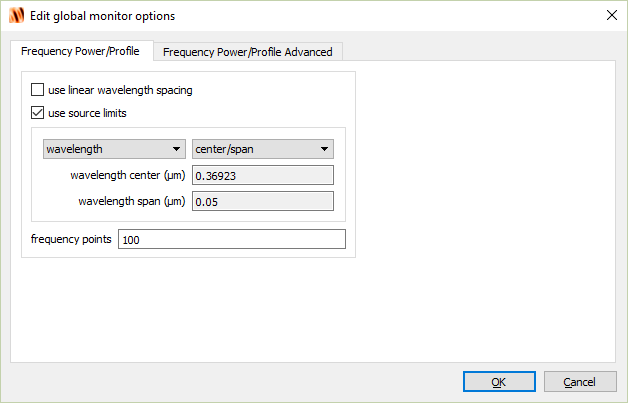 Power monitor
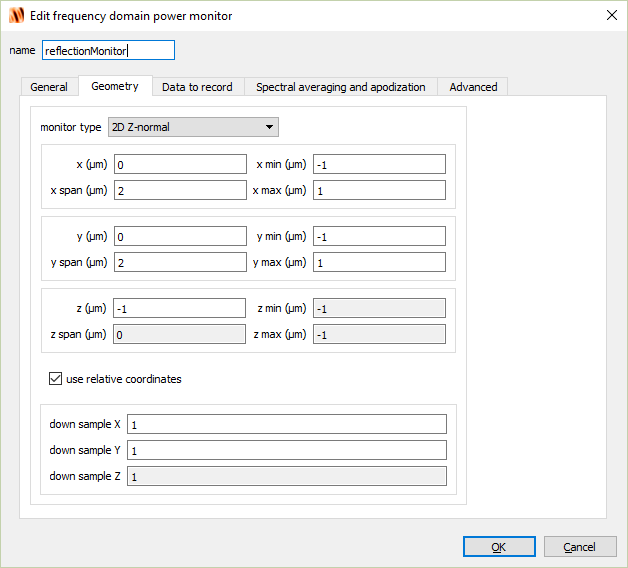 Plotting mirror reflectivity
Run simulation
Right-click reflectionMonitor and selectVisualize  T
This will plot the percentage of power transmitted through the field-monitor. That is it will tell us much power was reflected from the nanowire laser cavity mirror (i.e. reflectivity)
ZnO-Air mirror reflectivity
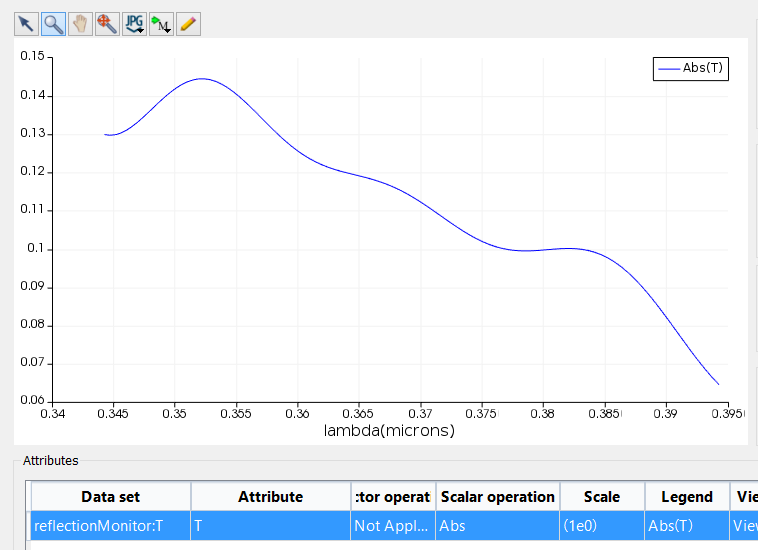 11% reflectivity
ZnO-Air mirror reflectivity
We measure a reflectivity of 11%. This is slightly lower than our back-of-the-envelope calculation of 18%, probably due to increased scattering at edges.
ZnO-Sapphire reflectivity
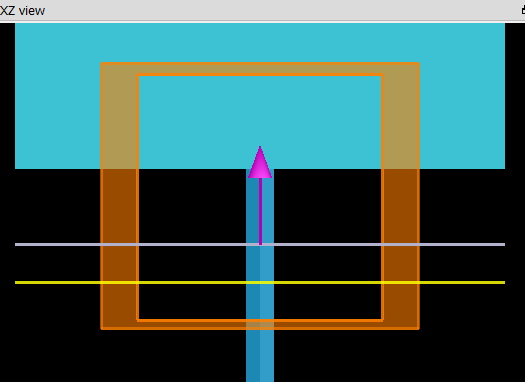 ZnO-Sapphire reflectivity
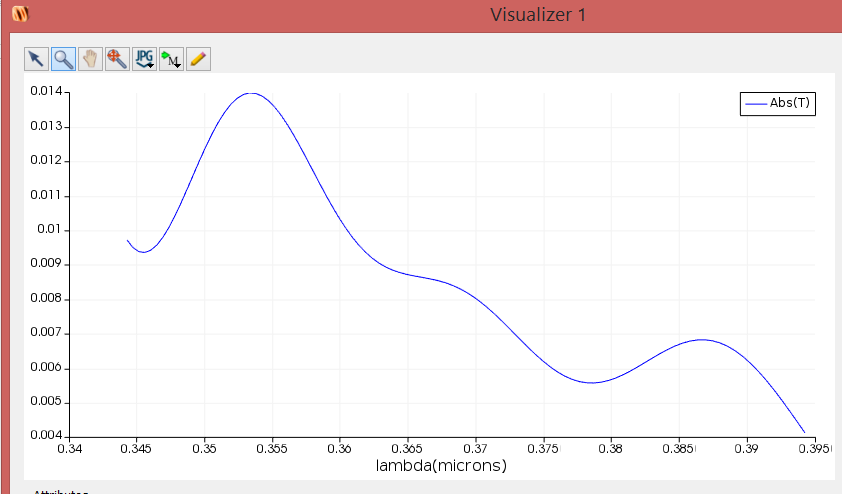 0.8% reflectivity
Confinement factor
Confinement factor calculation
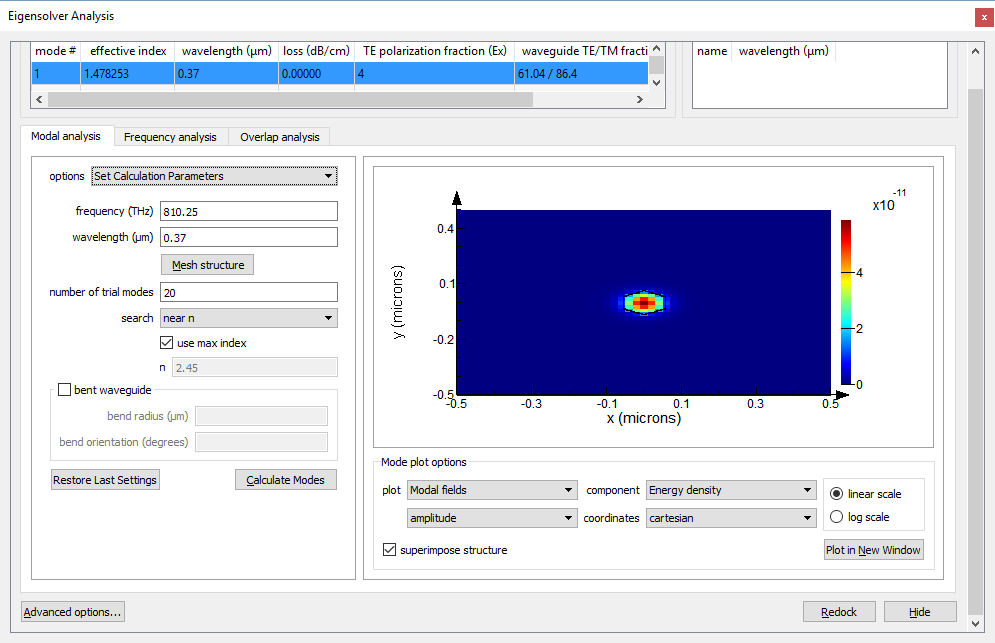 Confinement factor calculation
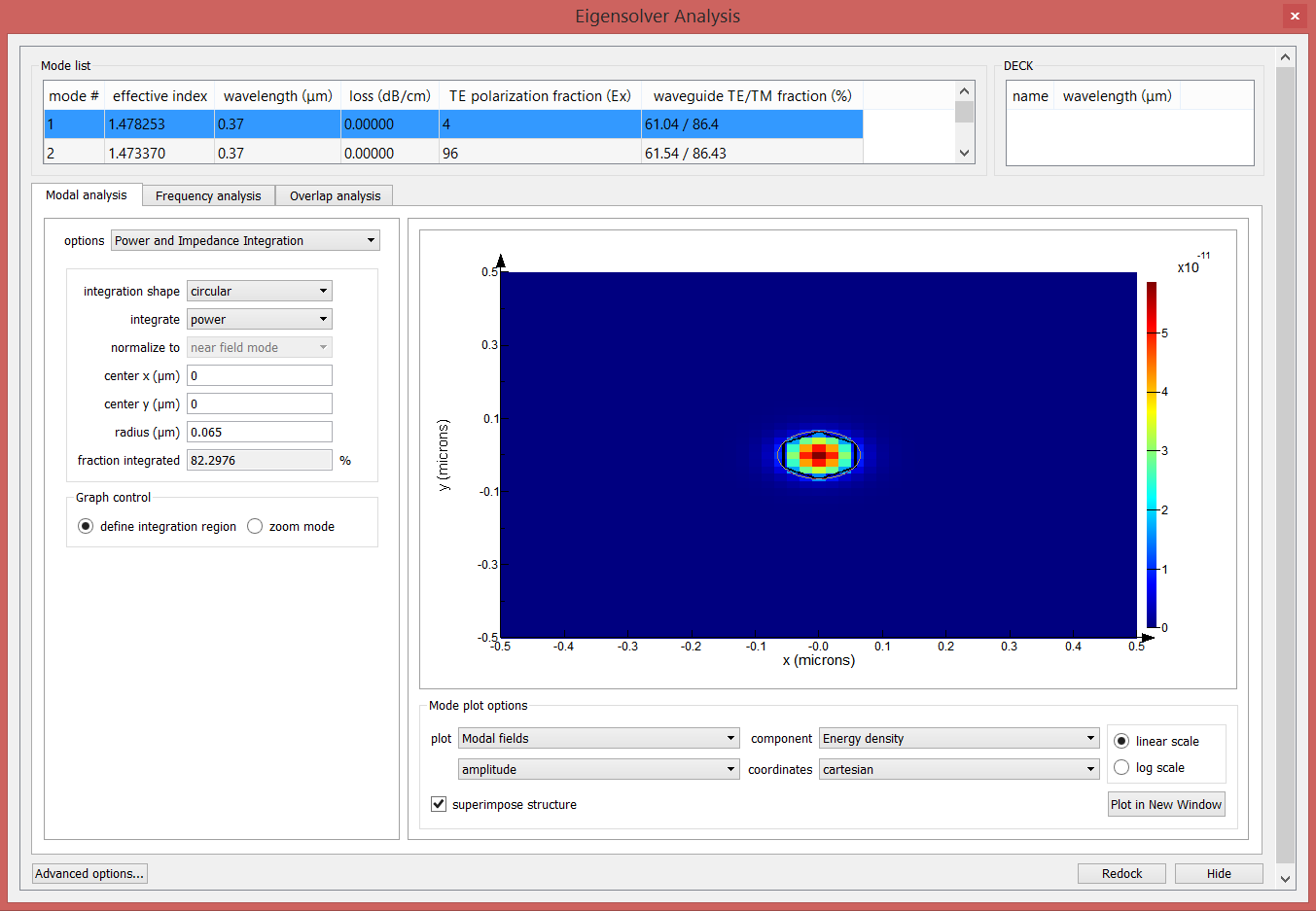 confinement factor
Confinement factor calculation
We are limited to a circular or rectangular geometry when calculating confinement factor. When waveguide has more complicated geometry (such as ZnO nanowire with hexagonal cross-section) we may wish to more rigorously determine confinement factor by writing a Lumerical script.
Threshold gain calculation
Now, let’s recalculate the threshold gain calculation with our more accurate values for mirror reflectivity and confinement factor.
Assume nanowire length is 10 µm, and negligible
internal loss